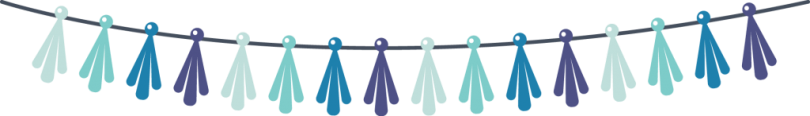 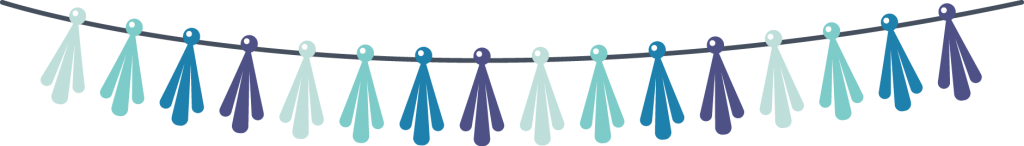 ¡El océano nos invita a una fiesta muy divertida!
[Dirección del lugar]
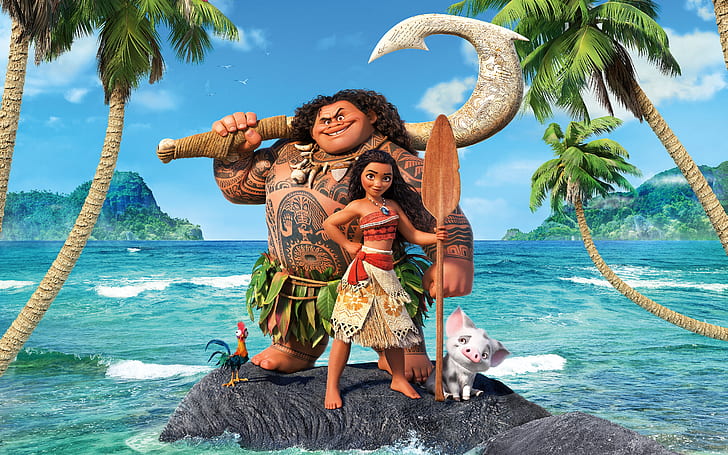 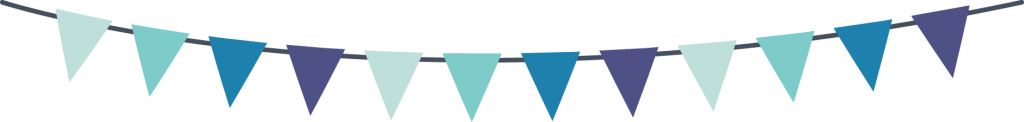